Show Me the Money ($upply)
By: Anirban Basu
MPP, MA, JD, PHD
Sage Policy Group, Inc.
On Behalf of
Mid-Atlantic CIO Forum

December 8, 2023
The Color of MoneyU.S. Money Supply, 1959 – October 2023
Source: Federal Reserve
[Speaker Notes: https://www.federalreserve.gov/releases/h6/current/default.htm
https://fred.stlouisfed.org/series/M2SL

**Change to classification of savings deposits was implemented in May 2020, but there is no impact on the aggregate M2 value…
“Before May 2020, M2 consists of M1 plus (1) savings deposits (including money market deposit accounts); (2) small-denomination time deposits (time deposits in amounts of less than $100,000) less individual retirement account (IRA) and Keogh balances at depository institutions; and (3) balances in retail money market funds (MMFs) less IRA and Keogh balances at MMFs…Beginning May 2020, M2 consists of M1 plus (1) small-denomination time deposits (time deposits in amounts of less than $100,000) less IRA and Keogh balances at depository institutions; and (2) balances in retail MMFs less IRA and Keogh balances at MMFs. Seasonally adjusted M2 is constructed by summing savings deposits (before May 2020), small-denomination time deposits, and retail MMFs, each seasonally adjusted separately, and adding this result to seasonally adjusted M1…For more information on the H.6 release changes and the regulatory amendment that led to the creation of the other liquid deposits component and its inclusion in the M1 monetary aggregate, see the H.6 announcements and Technical Q&As posted on December 17, 2020.”

Frequently Asked Questions on the H.6 Statistical Release Changes Announced on December 17, 2020
https://www.federalreserve.gov/releases/h6/h6_technical_qa.htm

3. Why are savings deposits being recognized on the H.6 statistical release as a transaction account?
Posted: 12/17/2020A. As announced on March 15, 2020, the Board of Governors reduced reserve requirement ratios on net transaction accounts to 0 percent, effective March 26, 2020. This action eliminated reserve requirements for all depository institutions and rendered the regulatory distinction between reservable “transaction accounts” and nonreservable “savings deposits” unnecessary. On April 24, 2020, the Board removed this regulatory distinction by deleting the six-per-month transfer limit on savings deposits in Regulation D. This action resulted in savings deposits having the same liquidity characteristics as the transaction accounts currently reported as “Other checkable deposits” on the H.6 statistical release.
To account for the change in their liquidity characteristics, savings deposits will be recognized as a type of transaction account on the H.6 statistical release.

4. How will savings deposits be recognized on the H.6 statistical release as a transaction account?
Posted: 12/17/2020A. The Board will combine H.6 statistical release items “Savings deposits” and “Other checkable deposits” and report the resulting sum as “Other liquid deposits.” Like other transaction accounts, other liquid deposits will be included in the M1 monetary aggregate. This action will increase the M1 monetary aggregate significantly while leaving the M2 monetary aggregate unchanged. These changes will be made retroactively in the data, starting in May 2020, to align the break in the data series with the timing of the policy decision to delete the six-per-month transfer limit on savings deposits from Regulation D, as reflected in the interim final rule announced on April 24, 2020.
5. How will recognizing savings deposits on the H.6 statistical release as a transaction account affect the monetary aggregates?
Posted: 12/17/2020A. Recognizing savings deposits as a transaction account as of May 2020 will cause a series break in the M1 monetary aggregate. Beginning with the May 2020 observation, M1 will increase by the size of the industry total of savings deposits, which amounted to approximately $11.2 trillion. M2 will remain unchanged. The following graphic depicts the size and timing of the series break that results from recognizing savings deposits as transaction accounts beginning in May 2020, the first full month after the approval of the deletion of the six-per-month transfer limit on savings deposits.]
U.S. Consumer Price Index (NSA)12-Month % Change, 2000 – October 2023
Source: U.S. Bureau of Labor Statistics
[Speaker Notes: CUUR0000SA0
CUUR0000SA0L1E

NSA graph: https://fred.stlouisfed.org/graph/?g=QCit
SA graph: https://fred.stlouisfed.org/graph/?g=JTzb

All Items-SA/NSA, Index value: https://fred.stlouisfed.org/graph/?g=R7Rf
All Items Less Food & Energy-SA/NSA, Index value: https://fred.stlouisfed.org/graph/?g=R7Rn

Linking and Copyright Information: https://www.bls.gov/bls/linksite.htm]
U.S. Consumer Price Index, Select Categories (NSA)May 2020 v. October 2023 % Change
Source: U.S. Bureau of Labor Statistics
U.S. Consumer Price Index, Select Categories (NSA)Year-over-year % Change [October 2022 v. October 2023]
Source: U.S. Bureau of Labor Statistics
Federal Funds Target Range, Upper Limit, 2009 – 2023
Source: Board of Governors of the Federal Reserve System
[Speaker Notes: **Revise-decision dates

https://fred.stlouisfed.org/series/DFEDTARU
Weekly, end of period: https://fred.stlouisfed.org/graph/?g=Zo8z

Effective rate: https://fred.stlouisfed.org/series/FEDFUNDS
https://www.federalreserve.gov/monetarypolicy/fomc.htm
https://www.federalreserve.gov/monetarypolicy/fomccalendars.htm]
Monetary Policy Lags
“A large body of research tells us it can take 18 months to two years or more for tighter monetary policy to materially affect inflation.” - Raphael Bostic, President and Chief Executive Officer, Federal Reserve Bank of Atlanta
Some reasons for the lag: how fixed people’s expectations are; the gradual response of investment (both business investment and consumer investment in durables/dwellings); long-term contracts (rent); gradual transmission from sectors of the economy immediately affected (ex. lending) to other sectors.
In the meantime, higher rates reduce investment, slow hiring and wage growth, and eventually increase unemployment.
[Speaker Notes: https://www.atlantafed.org/about/atlantafed/officers/executive_office/bostic-raphael/message-from-the-president/2022/11/15/long-and-variable-lags-in-monetary-policy
https://www.ijcb.org/journal/ijcb13q4a2.pdf
https://www.bis.org/publ/confp04l.pdf]
Born on the 4th of JulyU.S. Gross Domestic Product Growth, 2020 – 2023Q3
Atlanta Fed GDPNow estimate for 2023Q4: 
+1.2% (as of 12/7)
Source: U.S. Bureau of Economic Analysis     *2023Q3: 2nd estimate
[Speaker Notes: Adjust horizontal axis range using “select data”

GDP (BEA):
https://apps.bea.gov/iTable/?reqid=19&step=2&isuri=1&categories=survey
Table 1.1.1; Line 1

GDPNow (Atlanta Fed):
https://www.atlantafed.org/cqer/research/gdpnow
The growth rate of real gross domestic product (GDP) is a key indicator of economic activity, but the official estimate is released with a delay. Our GDPNow forecasting model provides a "nowcast" of the official estimate prior to its release by estimating GDP growth using a methodology similar to the one used by the U.S. Bureau of Economic Analysis.
GDPNow is not an official forecast of the Atlanta Fed. Rather, it is best viewed as a running estimate of real GDP growth based on available economic data for the current measured quarter. There are no subjective adjustments made to GDPNow—the estimate is based solely on the mathematical results of the model.]
U.S. Retail Sales, 2000 – October 2023
Source: U.S. Census Bureau
[Speaker Notes: https://www.census.gov/retail/index.html 
https://fred.stlouisfed.org/series/RSAFS

Citing Our Internet Information: https://www.census.gov/about/policies/citation.html]
Top Gun:  Net Change in U.S. JobsMay 2020 – November 2023
Source: U.S. Bureau of Labor Statistics
[Speaker Notes: https://fred.stlouisfed.org/graph/?g=10AJE
US Total Nonfarm (SA): CES0000000001
U.S. Unemployment Rate LNS14000000]
U.S. Job Openings, 2015 – October 2023
Source: U.S. Bureau of Labor Statistics
[Speaker Notes: https://fred.stlouisfed.org/series/JTSJOL
Job openings (000s): JTS000000000000000JOL 
Quits (000s): JTS000000000000000QUL 

Linking and Copyright Information: https://www.bls.gov/bls/linksite.htm]
Change in LF Participation Rate by Age, Gender1980 v. 2023
If the labor force participation rate were what it was in 1980, there would be 
12.2 million more men and 8.0 million fewer women in the labor force (ages 16+).
[Speaker Notes: Series IDs are embedded in worksheet on “Source: Bureau of Labor Statistics”]
U.S. Jobs Recovered Since February 2020
Nonfarm Employment by Industry Sector, February 2020 v. November 2023
Source: U.S. Bureau of Labor Statistics
Employment Growth, 25 Largest MetrosFebruary 2020 v. October 2023 Percent Change
Current Employment Statistics (CES) Survey.  Note: data are not seasonally adjusted.
U.S. % Change 2/2020 v. 10/2023: +3.0%
[Speaker Notes: Series IDs are embedded in worksheet on “Source: Bureau of Labor Statistics”

Fixed base date at February 2020
Don’t forget to round % change before ranking


Linking and Copyright Information: https://www.bls.gov/bls/linksite.htm]
Unemployment Rates, 25 Largest Metros, October 2023
U.S. Unemployment Rate — Oct: 3.9% | Nov: 3.7%
Local Area Unemployment Statistics (LAUS) program.  
Note: data are not seasonally adjusted
[Speaker Notes: Series IDs are embedded in worksheet on “Source: Bureau of Labor Statistics”

Linking and Copyright Information: https://www.bls.gov/bls/linksite.htm]
Defining Recession: Eyes Wide Shut
The National Bureau of Economic Research (NBER)’s Business Cycle Dating Committee is the official recession scorekeeper – it maintains a chronology of U.S. business cycles.
NBER’s traditional definition of recession is “a significant decline in economic activity that is spread across the economy and that lasts more than a few months.”
There is no fixed rule about which indicators contribute information to NBER’s process or how they are weighted in the determination of recession.
Because the government statistics NBER relies on are published at various lags, the NBER Committee cannot officially designate a recession until after it starts 
(and often not until it’s over).
Source: National Bureau of Economic Research
[Speaker Notes: https://www.nber.org/research/business-cycle-dating/business-cycle-dating-procedure-frequently-asked-questions
https://www.whitehouse.gov/cea/written-materials/2022/07/21/how-do-economists-determine-whether-the-economy-is-in-a-recession/#:~:text=The%20National%20Bureau%20of%20Economic,committee%20typically%20tracks%20include%20real

The National Bureau of Economic Research (NBER)’s Business Cycle Dating Committee is the official recession scorekeeper– it maintains a chronology of U.S. business cycles.
NBER’s traditional definition of recession is “a significant decline in economic activity that is spread across the economy and that lasts more than a few months.”
Sometimes 1 of these 3 conditions--depth, diffusion, and duration—may outweigh others, but all 3 need to be apparent in some degree.
The NBER Committee bases its determination on a range of monthly indicators published by federal statistical agencies, including…
…real personal income minus government transfers, employment measured by the establishment and household surveys, several forms of consumer spending, and industrial production.  
There is no fixed rule about which indicators contribute information to the process or how they are weighted in the determination of recession (though the Committee notes that they have given more weight to personal income less transfers and payroll employment in recent decades).
Because these government statistics are published at various lags, the NBER Committee cannot officially designated a recession until after it starts (and often not until it’s over).]
U.S. Credit Card Debt, 2003 – 2023
Recession
$1.08 Trillion
Source: FRED; New York Fed Consumer Credit Panel/Equifax
[Speaker Notes: Frequency: Quarterly

https://www.newyorkfed.org/microeconomics/databank.html

Recessions:
https://fredhelp.stlouisfed.org/fred/data/understanding-the-data/recession-bars/
https://fred.stlouisfed.org/series/USRECQM
https://fred.stlouisfed.org/series/USRECM]
U.S. GDP: Nonresidential Fixed Investment in Equipment2007 – 2023Q3
Source: U.S. Bureau of Economic Analysis     *2023Q3: 2nd estimate
[Speaker Notes: Adjust horizontal axis range using “select data”
https://fred.stlouisfed.org/series/Y033RX1Q020SBEA
Table 1.1.6; Line 11
Copyright policy: https://www.bea.gov/help/faq/147

Other data possibilities:
BEA: Fixed Assets Accounts Tables]
The Firm
According to a November 2022 PwC survey of U.S. executives, 26% of firms are planning to reduce the number of full-time employees over the next 12-18 months.
In August 2022, 50% of firms said they already had, or had a plan in place to, reduce overall headcount.
Four out of five executives surveyed by PwC in November 2022 said a recession is coming within the next six months.
Source: News reports; PwC Pulse Survey
[Speaker Notes: https://www.pwc.com/us/en/library/pulse-survey.html
August 2022: https://www.pwc.com/us/en/library/pulse-survey/managing-business-risks.html]
Noteworthy Layoffs in 2022-2023Ranked by Number Laid Off
Source: Company announcements & government filings; news reports
[Speaker Notes: Data in bar graph
https://www.washingtonpost.com/business/2023/01/06/layoff-numbers/
https://mondo.com/insights/mass-layoffs-in-2022-whats-next-for-employees/
https://layoffstracker.com/united-states/]
U.S. 15-Year & 30-Year Fixed Mortgage Rates1995 – December 2023*
Source: Freddie Mac     *Week ending 12/7/2023
[Speaker Notes: https://www.freddiemac.com/pmms/pmms_archives?_

Weekly:  https://fred.stlouisfed.org/graph/?g=pHTO
Monthly:  https://fred.stlouisfed.org/graph/?g=pPxM]
U.S. Mortgage Loan Applications Composite Index 1990 – December 2023
Source: Mortgage Bankers Association (MBA)
[Speaker Notes: https://www.mba.org/news-and-research
https://www.mba.org/news-and-research/research-and-economics/single-family-research/weekly-applications-survey
https://www.mortgagenewsdaily.com/data/mortgage-applications]
S&P Case-Shiller U.S. National Home Price Index1995 – September 2023
Source: Standard & Poor’s
[Speaker Notes: https://fred.stlouisfed.org/series/CSUSHPINSA
https://us.spindices.com/indices/indicators/sp-corelogic-case-shiller-us-national-home-price-nsa-index]
S&P Case-Shiller Home Price Index by Metro Area1-Month % Change, September 2023
Source: Standard & Poor’s
[Speaker Notes: https://www.spglobal.com/spdji/en/index-family/indicators/sp-corelogic-case-shiller/#indices]
U.S. Residential Building Permits1995 – October 2023
Source: U.S. Census Bureau
[Speaker Notes: https://fred.stlouisfed.org/graph/?g=10ARw
http://www.census.gov/construction/nrc/
8:30A
Historical data, Housing Units Authorized in Permit‐Issuing Places

Citing Our Internet Information: https://www.census.gov/about/policies/citation.html]
Architecture Billings Index2008 – October 2023
Source: The American Institute of Architects
[Speaker Notes: https://www.aia.org/press-releases?query=
http://new.aia.org/resources/10046-the-architecture-billings-index
http://www.architectmagazine.com/
Most recent release: 
https://www.aia.org/press-releases/6640209-aiadeltek-architecture-billings-index-indi]
U.S. Office Vacancy, 2011 – 2022
Source: Costar
University of Michigan Index of Consumer Sentiment1992 – December 2023
Source: University of Michigan
[Speaker Notes: http://www.sca.isr.umich.edu/
https://fred.stlouisfed.org/series/UMCSENT]
NFIB Index of Small Business Optimism: Good Time to Expand1986 – October 2023
Source: National Federation of Independent Business (NFIB)
[Speaker Notes: https://www.nfib.com/surveys/small-business-economic-trends/
https://tradingeconomics.com/united-states/nfib-business-optimism-index

You may reproduce Small Business Economic Trends items if you cite the publication name and date and note it is a copyright of the NFIB Research Center. © NFIB Research Center. ISBS #0940791- 24-2. Chief Economist William C. Dunkelberg and Executive Director of the NFIB Research Center Holly Wade are responsible for the report.]
Conference Board: U.S. Leading Economic Index2000 – October 2023
Source: The Conference Board
[Speaker Notes: https://www.conference-board.org/data/bcicountry.cfm?cid=1

The February 18, 2022 release incorporates annual benchmark revisions to the U.S. composite economic indexes, which bring them up-to-date with revisions in the source data. These revisions do not change the cyclical properties of the indexes. The indexes are updated throughout the year, but only for the previous six months. Data revisions that fall outside of the moving six-month window are not incorporated until the benchmark revision is made and the entire histories of the indexes are recomputed.
In addition, please note that underlying data input for the Leading Credit Index™ (LCI), a component of the LEI, has been updated with the February 2022 release. With this release and going forward, LCI calculations (from 1998 to 2014) use the primary dealers' overnight Treasury repo rate and (from 2014 to the present) the SOFR (90-Day Average Secured Overnight Financing Rate) published by the Federal Reserve Bank of New York instead of the LIBOR rate previously used. LIBOR remains in the LCI calculations from 1990 to 1998. This previously announced change was not implemented in the January 21, 2022 release due to a technical error.
As a result, these benchmark revisions, the entire history of the U.S. composite economic indexes have been revised, in levels and month-on-month changes, and will not be directly comparable to data issued prior to this benchmark revision, including the January 2022 benchmark. These revisions do not change the cyclical properties of the indexes.]
Business Inventories1965 – September 2023
Source: U.S. Census Bureau
[Speaker Notes: 3 surveys
Graph, MTIS survey (combines series): https://fred.stlouisfed.org/graph/?g=15X1S
MTIS survey: https://www.census.gov/mtis/index.html]
U.S. Treasury Yields : 10-Year v. 1-Year1965 – November 2023
Shaded areas indicate U.S. recessions
Source: Federal Reserve Bank of St. Louis
[Speaker Notes: Frequency: Weekly

Weekly, ending Friday: https://fred.stlouisfed.org/graph/?g=pfDa
Weekly, ending Thursday: https://fred.stlouisfed.org/graph/?g=12mjp
Monthly: https://fred.stlouisfed.org/graph/?g=o4NW

Other select treasury spreads: 
https://fred.stlouisfed.org/graph/?g=mvv6

Treasury Rates: DGS1/DGS2/DGS3/DGS5/DGS10/DGS30
https://fredblog.stlouisfed.org/2018/10/the-data-behind-the-fear-of-yield-curve-inversions

Recessions:
https://fredhelp.stlouisfed.org/fred/data/understanding-the-data/recession-bars/
https://fred.stlouisfed.org/series/USRECQM
https://fred.stlouisfed.org/series/USRECM]
You Can’t Handle the Truth!
It’s going to get worse before it gets better.
The global economy is weakening, the national economy is weakening, borrowing costs are higher, and excess inflation persists.
Some segments stand to hold up better than others, including public construction, grocery stores, and multifamily housing.
At some point, the Federal Reserve will stop raising rates – that will represent a key inflection point for the economy.
Recessionary conditions will prevail at some point over the next 12 months.
Thank You
Please contact us when you require economic research & policy analysis: www.sagepolicy.com
Sign up for our newsletter at www.SageEcon.com
Free subscribers get:
An overview of the jobs report on the first Friday of every month
Occasional posts on specific economic & policy related subjects
Paid subscribers get: 
A “Week in Review” post every Friday covering all the economic data releases, the best things I read, and, of course, my absence of humor
A monthly Q&A session
Scan the QR code or visit www.SageEcon.com/ABLive30 for 30% a discount on an annual paid membership
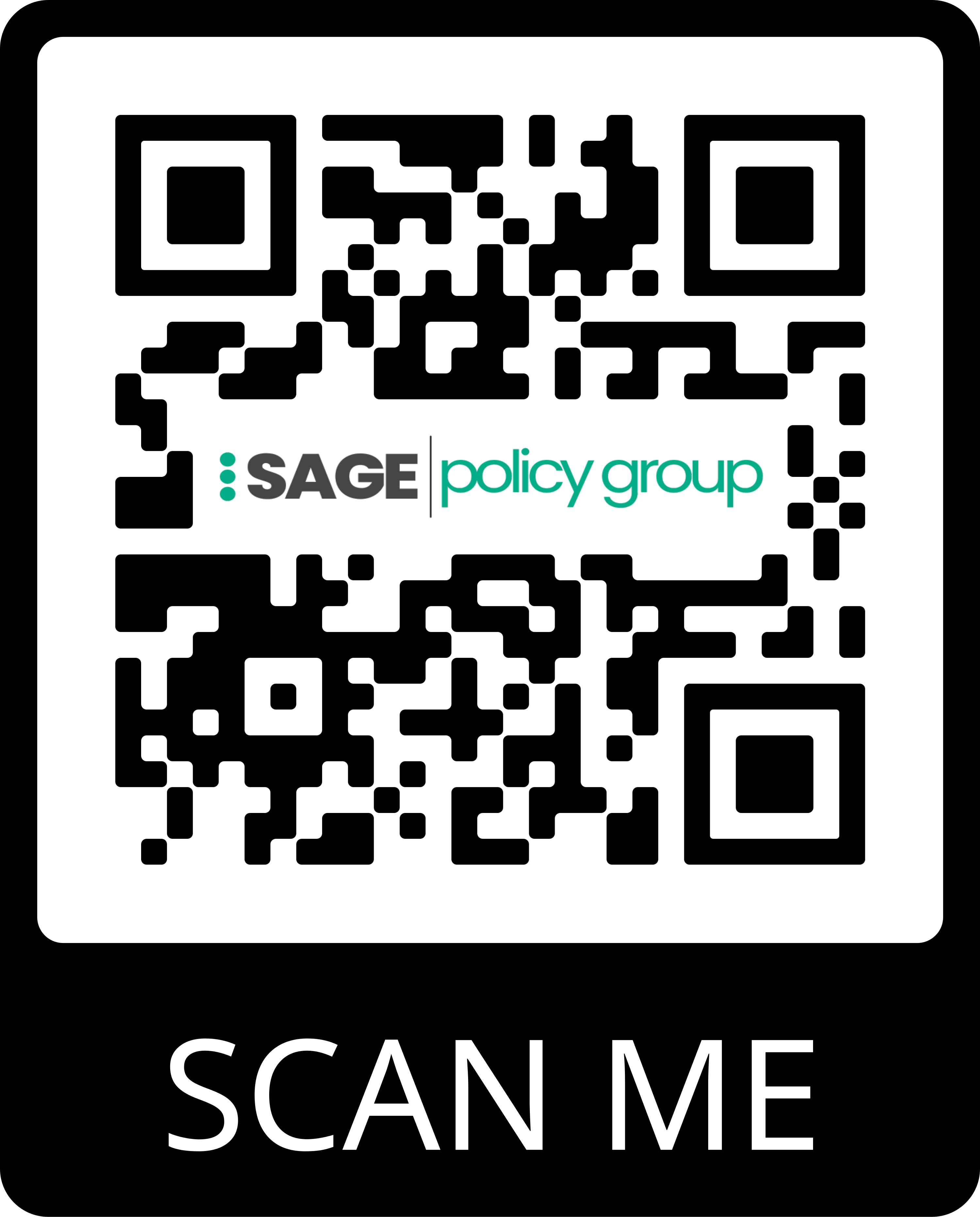 [Speaker Notes: AB: Instruct them to point their camera at the QR code and top the link that comes up over the image.]
Q & A